January 2014
802.11 Supplementary Plenary Information - January 2014
Date: 2014- January -10
Authors:
Name
Company
Address
Phone
email
5488 Marvell Lane,
Santa Clara, CA, 95054
+1 (321)751-3958
bkraemer@
marvell
.com
Bruce Kraemer
Marvell
Abstract: Additional Information on topics for 802.11 Plenary meeting – January  2014 
being held in Los Angeles, California, US
Slide 1
Bruce Kraemer, Marvell
January 2014
Monday
Slide 2
Bruce Kraemer, Marvell
January 2014
Monday Agenda Item 3.2.1
IEEE LOA Database – January 12, 2014
http://standards.ieee.org/db/patents/pat802_11.html

0 entries with 2014 submission dates

Request for LOAs  - 9 sent
Slide 3
Bruce Kraemer, Marvell
January 2014
Monday Agenda Item 4.1.3
Down 2
California Level – NO 802 Meetings
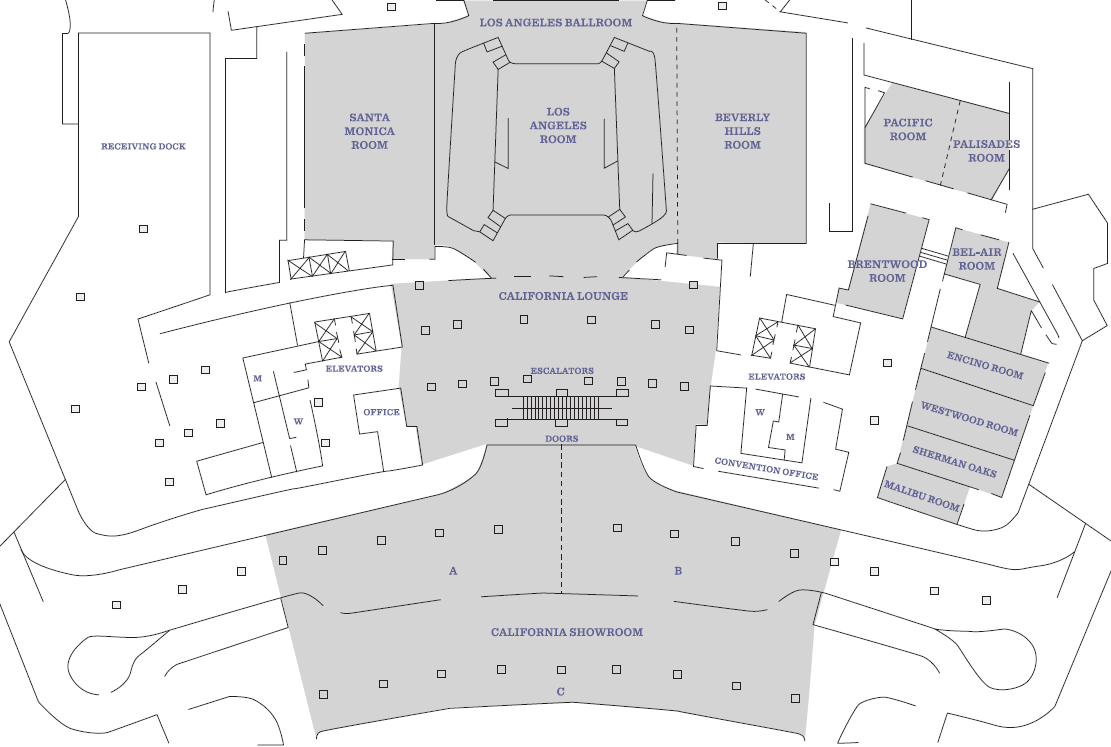 Slide 4
Bruce Kraemer, Marvell
January 2014
Monday Agenda Item 4.1.3
Down 1
Plaza Level   Meeting Areas
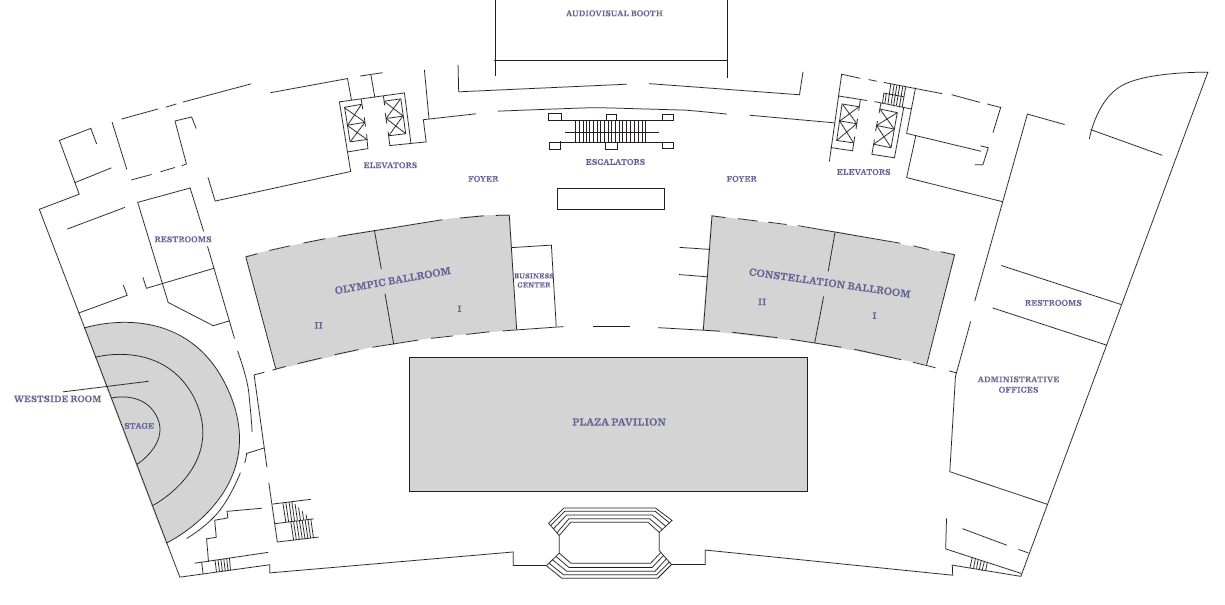 Constellation 1+2
Westside
Slide 5
Bruce Kraemer, Marvell
January 2014
Monday Agenda Item 4.1.3
Lobby Level – no 802 meetings on this level
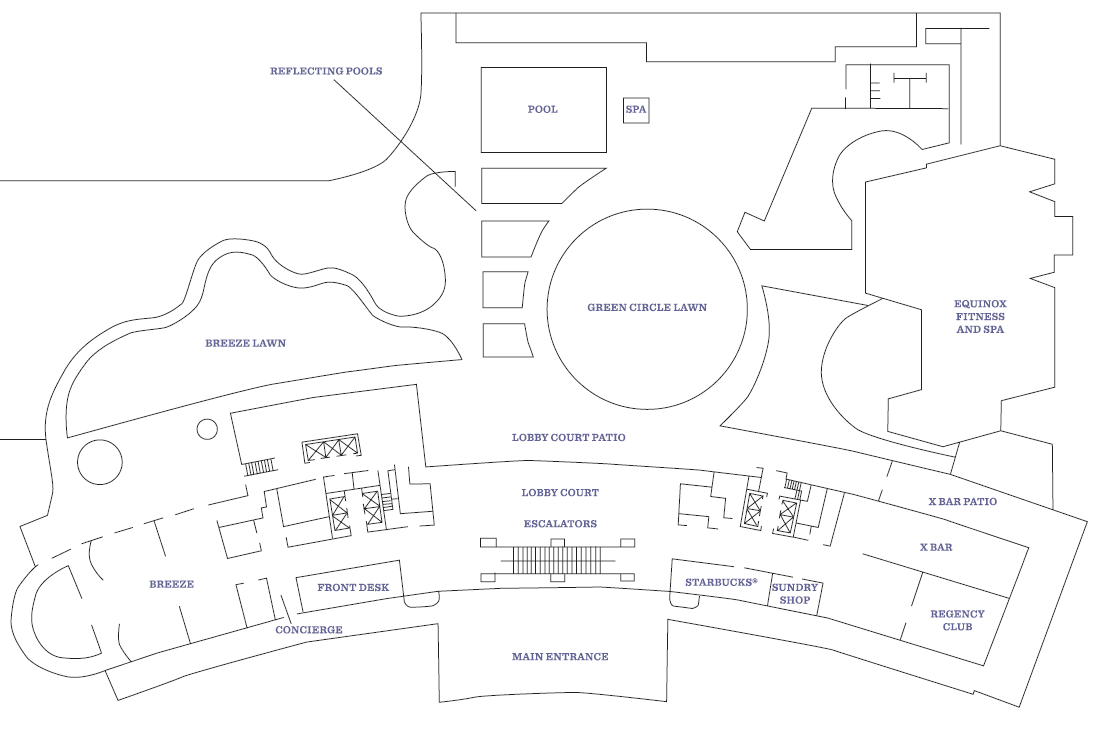 Mezzanine access
Slide 6
Bruce Kraemer, Marvell
January 2014
Up 1
Monday Agenda Item 4.1.3
Mezzanine Level    Meeting Areas
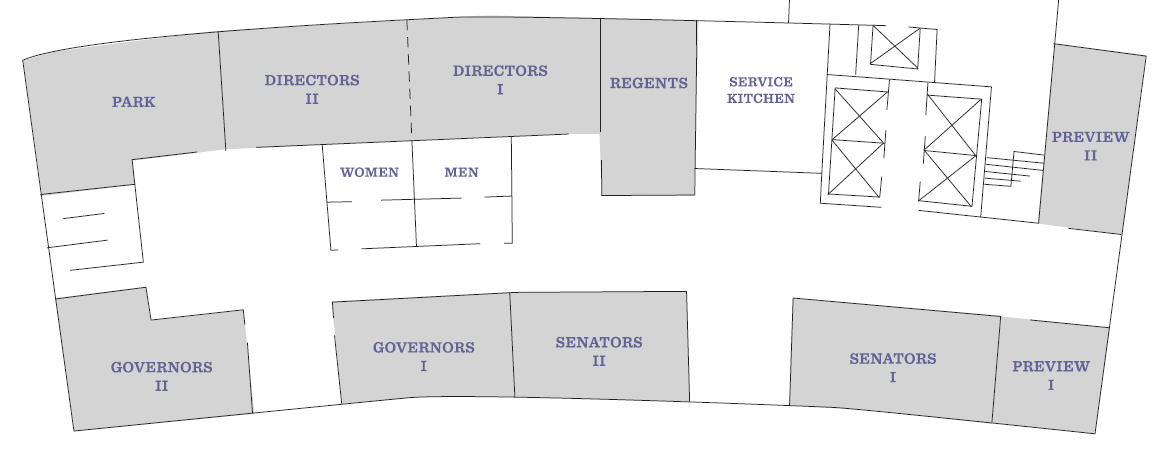 Slide 7
Bruce Kraemer, Marvell
January 2014
Monday Agenda Item 4.1.4
Joint Meetings
Internal:  
none 
				
External:     
AK and 802.1 Thursday am1 (8am – 10am)    Constellation  2
Slide 8
Bruce Kraemer, Marvell
January 2014
Monday Agenda Item 4.1.5
March 2014        PARS
802.22 - Revision, PAR in preparation
Slide 9
Bruce Kraemer, Marvell
January 2014
Monday Agenda Item 4.1.6
Group Room assignments
Slide 10
Bruce Kraemer, Marvell
January 2014
Monday Agenda Item 4.1.6
Group Room assignments
http://802world.org/attendee
or IMAT
Slide 11
Bruce Kraemer, Marvell
January 2014
Monday Agenda Item 4.1.6
WG Agendas
18:   Agenda				18-13-0121 r2
        Opening Report 		18-        
19:   Agenda  			19-14-0005 r0 	
        Opening Report   		19-	
21:  Agenda 				21-13-0231 r0
       Opening Report   		21-
22: Agenda 				22-14-0011 r0
       Opening Report   		22-	
24: Agenda 				24-13-0048 r0
       Opening Report   		24-
OmniRAN   Agenda 		omniran-14
       Opening Report   		omniran-14-0001 r0
Slide 12
Bruce Kraemer, Marvell
January 2014
Monday Agenda Item 4.1.6
802.18 topics – Timeslots to be assigned
Slide 13
Bruce Kraemer, Marvell
January 2014
Monday Agenda Item 4.1.7
March 16-24, 2014 Beijing, China
IEEE 802 Plenary Session
Hotel Registration    OPEN
Early: Before Feb 14 

Meeting Registration OPEN
Early: Before Feb 7
http://www.ieee802.org/11/Meetings/Meeting_Plan.html
Slide 14
Bruce Kraemer, Marvell
January 2014
Los Angeles  Meeting Registration  (~412)
Monday Agenda Item 4.1.8
802.1       
802.3     
802.11      247
802.15   
802.16       
802.18      
802.19      
802.21      
802.22      
802.24     
None        
XX
Staff, Guests, Students, ??
Slide 15
Bruce Kraemer, Marvell
January 2014
Monday Agenda Item 4.1.8
Current Membership Status - January
Definitions:  
Aspirant: a member who has attended 1 qualifying meeting
Potential Voter: a member who has attended 2 qualifying meetings and will become a voter at the start of the next plenary they attend
Data as of 2012-11-06
Slide 16
Bruce Kraemer, Marvell
January 2014
Monday Agenda Item 4.1.9
IEEE Staff on site
None
Slide 17
Bruce Kraemer, Marvell
January 2014
FOOD & BEVERAGE SERVICE
Monday Agenda Item 4.1.10
FOOD & BEVERAGE SERVICEContinental Breakfast                 7:15 AM to 8:30 AM          Plaza Pavilion
Morning Coffee/Tea                     9:30 AM to 10:30 AM        Olympic & Constellation Foyers
Buffett Lunch Service                  12:00 PM to 1:30 PM         Plaza Pavilion
Afternoon Coffee/Tea/Snacks       3:00 PM to 4:00 PM         Olympic & Constellation Foyers
Slide 18
Bruce Kraemer, Marvell
January 2014
Monday Agenda Item 4.1.10
Social LA Live Lucky Strike Bowling Alley- 1st bus  leaves at 5:45pm 5 busses rotating between Hyatt & AlleyWear your name badge to the socialYou will be given a Lucky Strike wrist bandObtain guest badges by Wednesday noon
Slide 19
Bruce Kraemer, Marvell
January 2014
Social Details
Monday Agenda Item 4.1.10
SHUTTLE BUS STARTS @ 5:45 PM
• Busses will be boarded In Front of Hyatt on the Avenue of
the Stars
• Busses will depart as filled until 6:45 PM
• Busses will drop off attendees near the Staples Center
approximately 1 block from the bowling alley - a short walk
to Lucky Strike is required.
RETURN SHUTTLE STARTS @ 7:45 PM
• Board at LA Live Drop Off Location
• Last Drop Off at Hotel @ 9:45 PM
NAME BADGE & WRISTBAND
• Name Badges & Wristbands Required for Entry
• Wristbands provided at Shuttle Bus
• Guest Badges at Registration Desk until 3:00 PM
Wednesday
BOWLING SHOES
• Complimentary Shoe rental is included.
INFORMATION WEBSITES
• LA LIVE – http://www.lalive.com
• LUCKYSTRIKE BOWLING -
http://www.bowlluckystrike.com/locations/california/losangeles
Slide 20
Bruce Kraemer, Marvell
January 2014
Open Positions
AH  Chair
Dave Halasz has left
Thanks for getting the project this far!
Yongho Seok is chairing this meeting
Nominated for Chair position
Any other nominees?
Officer changes and election options will be discussed in AH pm1
Slide 21
Bruce Kraemer, Marvell
January 2014
Open Positions
Regulatory Chair
Richard Kennedy has left
Thanks for leading this effort and AF
Jim Lansford is chairing this meeting
No nominees at the moment for Chair position
Any nominees?
Slide 22
Bruce Kraemer, Marvell
January 2014
Monday Agenda Item 4.1.11
SDN Bof on Thursday - 8am- Park
At the 12 November IEEE 802 tutorial on Wireless SDN, I agreed to organize a follow-up "Birds of a Feather" meeting during the Los Angeles interim. I have arranged for this on Thursday AM1 (8-10 am), in the Park Room.The agenda will include discussion arising from the tutorial, including technical topics as well as ideas on next steps. Formal document contributions are not required but are welcome, following the IEEE 802.16 submission process (using the file code "Gcon").
Slide 23
Bruce Kraemer, Marvell
January 2014
Monday Agenda Item 4.1.11
Publication & Awards802.11ac   publication expected before end of 2013802.11af   publication expected February 2014Award  distribution for both AC and AF   planned for May 2014  (Hawaii)
Slide 24
Bruce Kraemer, Marvell
January 2014
Monday Agenda Item 4.1.12
Wednesday/Friday Plenary Topics
Webex experiment     Adrian Stephens
Rules change to accommodate submissions from past members – Adrian
LTE in unlicensed band – 
May ad hoc in Kauai – Donald Eastlake
802.11ac drafts and accessibility - Adrian
Slide 25
Bruce Kraemer, Marvell
January 2014
Monday Agenda Item 4.1.13
802.1 Architecture Document
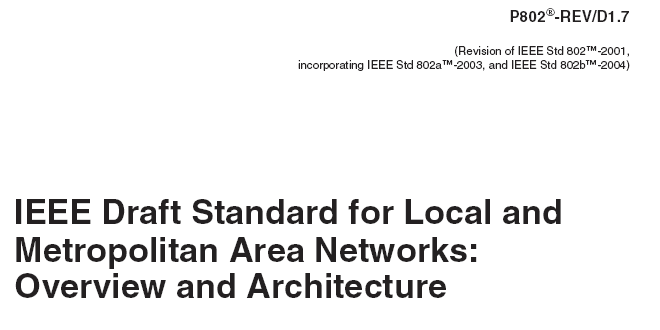 Recirculation sponsor ballot just closed
ARC discussion topic Wednesday am1
Slide 26
Bruce Kraemer, Marvell
January 2014
Monday Agenda Item 4.1.15
802.11 Topics for March 2013 EC
Begin Sponsor Ballot?     none
Submit to RevCom?        none
New project PAR to NesCom?     HEW
PAR Extension ?    none
Revision PAR? none
Study Group start up?   Depends upon results of WNG meeting
Study Group extension?   HEW  (11-13-1100)
Press Release? 
Officer changes
Slide 27
Bruce Kraemer, Marvell
Monday, July 15, 2013
January 2014
http://ieee802.org/Tutorials.shtml
Monday Agenda Item 4.1.16
March Tutorials
Monday, March 17, 2014
Slide 28
Bruce Kraemer, Marvell
Monday, July 15, 2013
January 2014
Monday Agenda Item 4.1.17
Notable ExCom or SA Activities
Slide 29
Bruce Kraemer, Marvell
January 2014
Wednesday
Slide 30
Bruce Kraemer, Marvell
January 2014
Wednesday Agenda Item 2.3  New Items - Group 5
Wednesday Plenary Topics
Webex experiment     Adrian Stephens
Accommodating submissions from past members – Adrian
LTE in unlicensed band – Bruce
May ad hoc in Kauai – Donald Eastlake
802.11ac drafts and accessibility – Adrian
Draft submission guidelines: MS and Apple - Adrian
Slide 31
Bruce Kraemer, Marvell
January 2014
FOOD & BEVERAGE SERVICE
Wednesday Agenda Item 2.7
FOOD & BEVERAGE SERVICEContinental Breakfast                 7:15 AM to 8:30 AM          Plaza Pavilion
Morning Coffee/Tea                     9:30 AM to 10:30 AM        Olympic & Constellation Foyers
Buffett Lunch Service                  12:00 PM to 1:30 PM         Plaza Pavilion
Afternoon Coffee/Tea/Snacks       3:00 PM to 4:00 PM         Olympic & Constellation Foyers
Slide 32
Bruce Kraemer, Marvell
January 2014
Wednesday Agenda Item 2.7
SDN Bof on Thursday - 8am- Park
At the 12 November IEEE 802 tutorial on Wireless SDN, I agreed to organize a follow-up "Birds of a Feather" meeting during the Los Angeles interim. I have arranged for this on Thursday AM1 (8-10 am), in the Park Room.The agenda will include discussion arising from the tutorial, including technical topics as well as ideas on next steps. Formal document contributions are not required but are welcome, following the IEEE 802.16 submission process (using the file code "Gcon").
Slide 33
Bruce Kraemer, Marvell
January 2014
Wednesday Agenda Item 2.7
802 Wireless Interim Meeting, Los Angeles
Social LA Live Lucky Strike Bowling Alley- 1st bus  leaves at 6:30pm Wear your name badge to the socialYou will be given a Lucky Strike wrist band on busObtain guest badges by Wednesday noon
Slide 34
Bruce Kraemer, Marvell
January 2014
Social Details
Wednesday Agenda Item 2.7
SHUTTLE BUS STARTS @ 5:45 PM
• Busses will be boarded In Front of Hyatt on the Avenue of the Stars
• Busses will depart as filled until 6:45 PM
• Busses will drop off attendees near the Staples Center approximately 1 block from the bowling alley - a short walk to Lucky Strike is required.
RETURN SHUTTLE STARTS @ 7:45 PM
• Board at LA Live Drop Off Location
• Last Drop Off at Hotel @ 9:45 PM
NAME BADGE & WRISTBAND
• Name Badges & Wristbands Required for Entry
• Wristbands provided at Shuttle Bus
• Guest Badges at Registration Desk until 3:00 PM Wednesday
BOWLING SHOES
• Complimentary Shoe rental is included.
INFORMATION WEBSITES
• LA LIVE – http://www.lalive.com
• LUCKYSTRIKE BOWLING - http://www.bowlluckystrike.com/locations/california/losangeles
Slide 35
Bruce Kraemer, Marvell
January 2014
Wednesday Agenda Item 4.2
Wednesday/Friday Plenary Topics
Webex experiment     Adrian Stephens
Slide 36
Bruce Kraemer, Marvell
March 2012
Wednesday Agenda Item 4.3
WG Officer Election ProcessSession of March 16-21, 2014
802.11 Opening Plenary on Monday March 17
Announcement of Candidate  slate   
Final call for Nominations and close of nominations
802.11 Mid-week Plenary on Wednesday March 19
Process will be scheduled to occupy ~ 1/2 hour
Candidate speeches Elections on Wednesday
Down selection votes if needed
Confirmation by EC on Friday March 21
Officially instated to office after close of EC business Friday
Slide 37
Bruce Kraemer, Marvell
March 2012
Wednesday Agenda Item 4.3
Current 802 Rules
IEEE PROJECT 802 
LAN / MAN STANDARDS COMMITTEE (LMSC) 
WORKING GROUP (WG) 
POLICIES AND PROCEDURES (P&P) 
As approved 15-Nov-2013 
Last edited 18-Nov-2013
Slide 38
Bruce Kraemer, Marvell
March 2012
Current 802  P&P
6.2 Election of Officers
A WG may elect a new Chair or Vice Chair at any plenary session, subject to confirmation by the IEEE802 LMSC Sponsor 
All WG elections become effective at the end of the plenary session where the election occurs. A plenary session is as defined in the LMSC OM, 4.1[refs4]. Prior to the end of that plenary session, persons that have been elected during the session are considered „Acting‟. Persons who are succeeding someone that currently holds the position do not acquire any rights for that position until the close of the plenary session.
Slide 39
Bruce Kraemer, Marvell
March 2012
Chair  Responsibilities – Part 1
6.5.1. Chair 
The main responsibility of the WG Chair is to enable the WG to operate in an orderly fashion, produce a draft standard, recommended practice, or guide, or to revise an existing document. 
The Chair or Chair’s designee shall have the following responsibilities. 
a) To lead the activity according to all of the relevant policies and procedures 
b) To be objective 
c) To entertain motions, but not make motions 
d) To not bias discussions 
e) To delegate necessary functions as needed 
f) To ensure that all parties have the opportunity to express their views 
g) To set goals and deadlines and endeavor to adhere to them 
h) To be knowledgeable in IEEE standards processes and parliamentary procedures and ensure that the processes and procedures are followed 
i) To seek consensus as a means of resolving issues 
j) To prioritize work to best serve the group and the goals 
k) To ensure compliance with the IEEE-SA Intellectual Property Policies, including but not limited to the IEEE-SA Patent Policy and Copyright Policy. 
l) To fulfill any financial reporting requirements of the IEEE, in the absence of a Treasurer. 
m)To participate as needed in meetings of the Sponsor to represent the WG and, in the case of a “Directed Position”, vote the will of the WG in accordance with the Directed Position Procedure (See 6.2 of the LMSC OM [refs4])
Slide 40
Bruce Kraemer, Marvell
March 2012
Chair  Responsibilities – Part 2
6.5.1. Chair 
n) To call meetings and issue a notice for each meeting at least 30 calendar days prior to the meeting 
o) To ensure agendas are published at least 14 calendar days before a meeting 
p) To ensure important requested documents are issued to members of the WG, the Sponsor, and liaison groups. 
q) To ensure a membership roster is created and maintained 
r) To ensure participant attendance is recorded at each meeting 
s) To be responsible for the management and distribution of working group documentation in compliance with IEEE-SA guidelines, including but not limited to guidelines with regard to posting and distribution of drafts and approved IEEE standards. 
t) To ensure lists of unresolved issues, action items, and assignments are maintained 
u) To maintain liaison with other organizations at the direction of the Sponsor or at the discretion of the WG Chair with the approval of the Sponsor 
v) To ensure that any financial operations of the WG comply with the requirements of clause 14 of these P&P 
w) To establish WG rules beyond the WG rules set down by the Sponsor. These rules must be written and all WG members must be aware of them 
x) To assign / unassign subtasks and task leaders (e.g., secretary, subgroup chair, etc.) 
y) To determine if the WG is dominated by an organization and, if so, treat that organizations‟ vote as one (with the approval of the Sponsor) 
z) To manage balloting of projects 
aa) To decide which matters are procedural and which matters are technical 
bb) To decide procedural matters or defer them to a vote by the WG 
cc) To place issues to a vote by WG members 
dd) To preside over WG meetings and activities of the WG according to all of the relevant policies and procedures
Slide 41
Bruce Kraemer, Marvell
March 2012
802.11 Operations Manual
IEEE 802.11™Wireless Local Area Networks (WLANs)
Operations Manual 
www.ieee802.org/11
Date:
Slide 42
Bruce Kraemer, Marvell
March 2012
WG Officer Election Process  - Part 1
3.4 Working Group Officer Election Process
The election of the IEEE 802.11 WG Officers (Chair and Vice-Chairs) is held in March of each even-numbered year. The nominations for the election shall be made at the WG Opening Plenary meeting. The WG Chair shall designate one of the WG Vice-Chairs as an Acting Chair Pro Tem if the WG Chair is running for re-election. If not running for re-election, the WG Chair shall conduct the election process. This election process shall be used for each WG officer election.
 
Each candidate shall be given a short time (nominally, two minutes) for an introductory statement of acceptance that should nominally contain the candidate’s:
Summary of qualifications
Commitment to participate and accept duties and responsibilities
Vision for the WG.
Slide 43
Bruce Kraemer, Marvell
March 2012
WG Officer Election Process – Part 2
The floor shall be opened for discussion (nominally for five-ten minutes total).
 
The Acting Chair should limit the duration of comments and promote open participation, both pros and cons. If only one candidate is nominated, the Acting Chair may choose to sharply limit the debate.
 
The discussion shall be repeated, with the WG Chair leading the process for the nomination(s) of the WG Vice-Chair(s).
At the Mid-Plenary meeting, the WG Officers shall conduct the election, count the votes, and notify the WG of the results.
 
Voting tokens shall be used to cast valid votes during the session.
In order to be elected, any candidate must receive a simple majority (over 50%) of the votes cast in the election for the respective position.
Should no candidate receive a majority in the election, a runoff election shall be held at the WG Closing Plenary meeting. The process shall be similar to the initial election, except that:
 
New nominations shall not be permitted.
In the runoff election, the nominated candidate having received the fewest votes in the previous election round shall not be an eligible candidate (in case a tie prevents this possibility, all the nominated candidates shall remain eligible).
Slide 44
Bruce Kraemer, Marvell
January 2014
Wednesday Agenda Item 5.1
Room Changes
Remove time slots for
Add time slots for
Slide 45
Bruce Kraemer, Marvell
January 2014
Wednesday Agenda Item 5.2
Revised Agenda Graphic
If needed
Slide 46
Bruce Kraemer, Marvell
January 2014
Wednesday Agenda Item 5.3
Mid-week Officer Changes
Additions
AH Chair:

Regulatory Chair:
Slide 47
Bruce Kraemer, Marvell
January 2014
WG11 Task & Study Group Officers – January 2014
NEW
OPEN = Candidate Nominations are open
NYRQ = Not yet required, nominations are not open
Slide 48
Bruce Kraemer, Marvell
March 2012
Wednesday Agenda Item 5.5
TG/SG/SC Officer Election ProcessWeek of May 11-16, 2014
Announcement of Candidate slate at opening plenary   Monday May 12
Elections Monday, Tuesday, Wednesday before mid-week plenary

Confirmation on Wednesday mid-week plenary
Candidate introductions 
Officially instated to office
Slide 49
Bruce Kraemer, Marvell
January 2014
Wednesday Agenda Item 5.6
LTE-U     Moving LTE into 5GHz
Document (RP-131635) submitted to the 3GPP plenary meeting proposes to deploy LTE as Supplemental Downlink (SDL) in 5725-5850 MHz in USA, with the PCell (Primary Cell) always operating on a carrier in a licensed band. 
Work Item Proposal (RP-131680) proposes to use the new band for SDL usage. 
There’s also a Study Item proposal (RP-131788) to study the modifications necessary to the LTE radio.
These documents can be downloaded from the 3GPP FTP site.

Expect future discussion in 802.11 in HEW, Regulatory, Plenary
Slide 50
Bruce Kraemer, Marvell
January 2014
Friday
Slide 51
Bruce Kraemer, Marvell
January 2014
Wednesday Agenda Item 2.07
Officer Changes
Departures
Additions
Slide 52
Bruce Kraemer, Marvell
January 2014
Friday Agenda Item 2.08
IEEE LOA Database – January 09, 2014
http://standards.ieee.org/db/patents/pat802_11.html

xx entries with 2014 submission dates

Request for LOAs  - status
Slide 53
Bruce Kraemer, Marvell
January 2014
Friday Agenda Item 2.09
http://www.techstreet.com/ieeegate.html
http://standards.ieee.org/about/get/802/802.11.html
IEEE Store Contents  - January  2014
Slide 54
Bruce Kraemer, Marvell
January 2014
Friday Agenda Item 2.10
802  drafts to ISO/IEC JTC1/SC6
Slide 55
Bruce Kraemer, Marvell
January 2014
Friday Agenda Item 6.3
Future Venues - 2014
2014
# 143 January 19-24, 2014 -Hyatt Century Plaza, Los Angeles, CA, US
#143.5  January  8-9, 2014  - Sanya, China
# 144 March 16-21, 2014 – Beijing, China
# 145 May 11-16, 2014 ----Hilton Waikoloa, Big Island, HI
 #145.5 May 21-22, 2014 -  China
# 146 July 13-18, 2014 - Manchester Grand Hyatt, San Diego, CA, US
# 147 September 14-19, 2014----Hilton Athens, Greece
#147.5 September 24-25, 2014 - China			       
# 148 November 2-7, 2014   Hyatt Regency San Antonio, TX, US
Slide 56
Bruce Kraemer, Marvell
January 2014
Friday Agenda Item 6.3
Future Venues
Slide 57
Bruce Kraemer, Marvell
January 2014
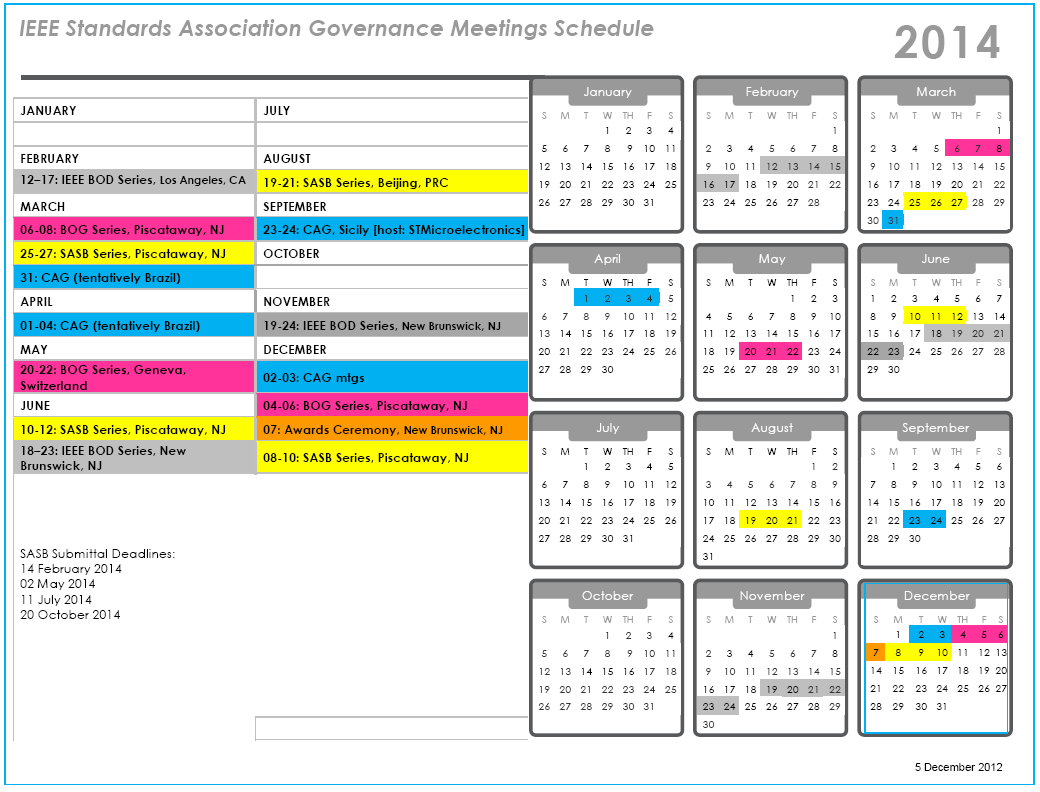 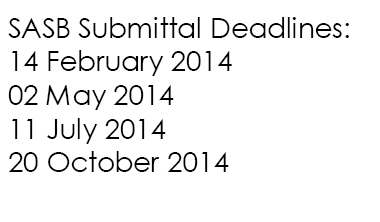 Slide 58
Bruce Kraemer, Marvell